Polio Plus update
2021-2022
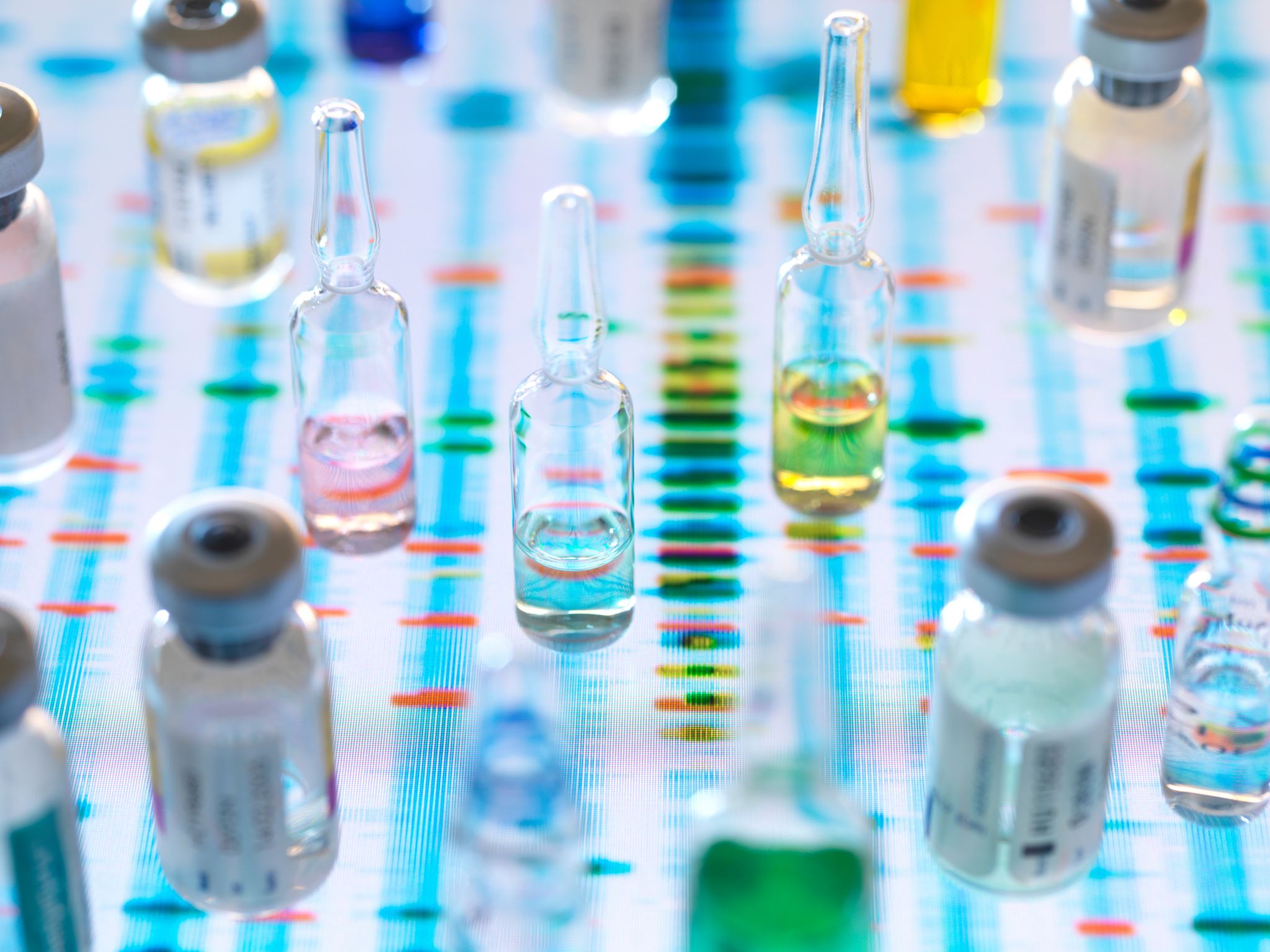 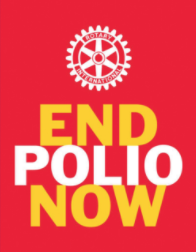 “… Thanks to PolioPlus, the world discovered Rotary, and Rotarians discovered themselves!” – Kalyan Banerjee
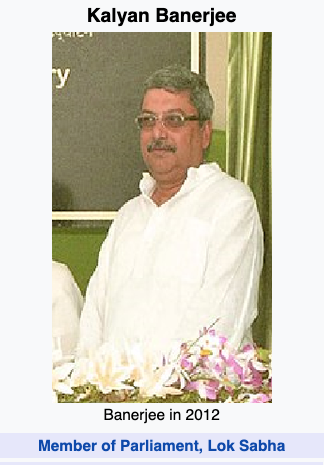 Kalyan Banerjee was President of Rotary International for the year 2011-2012.
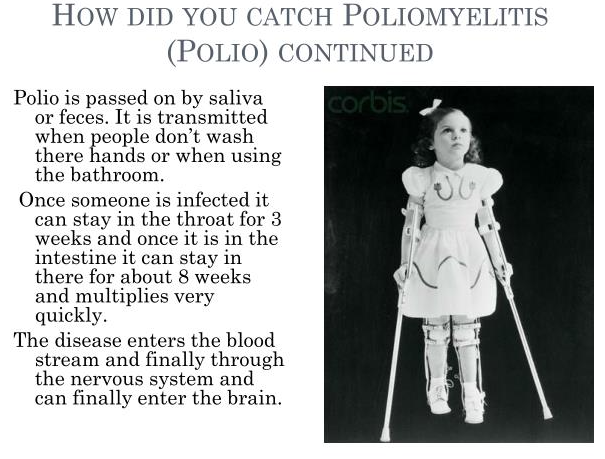 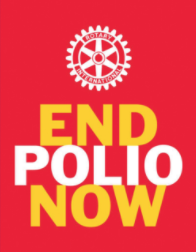 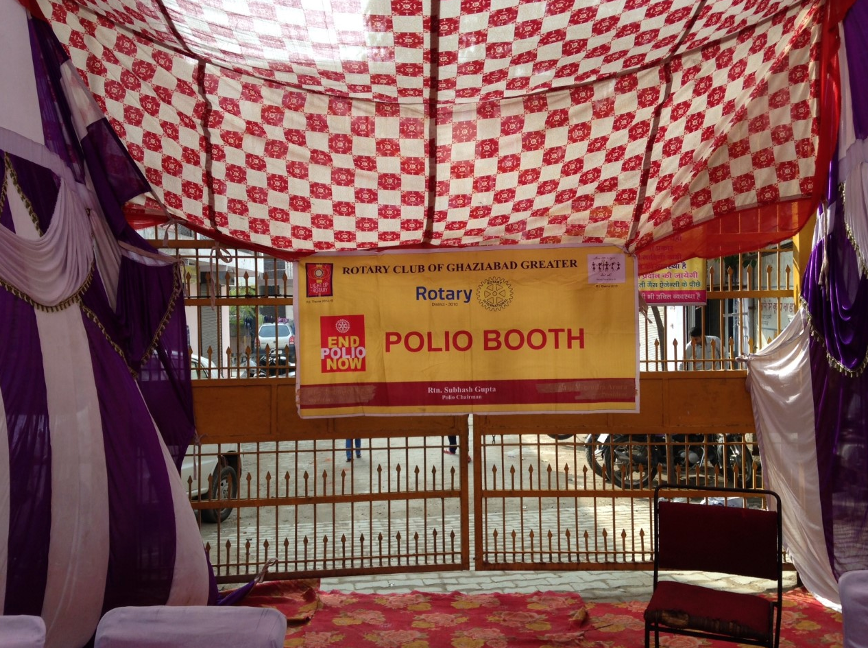 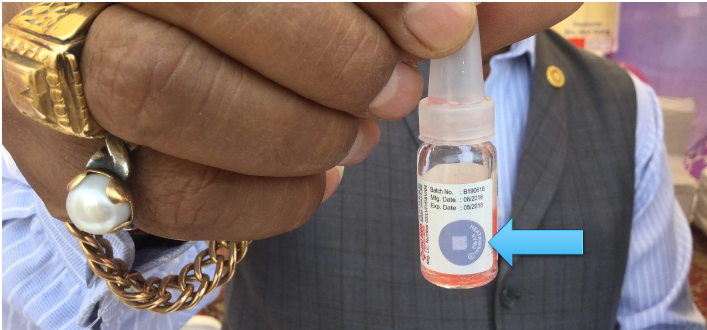 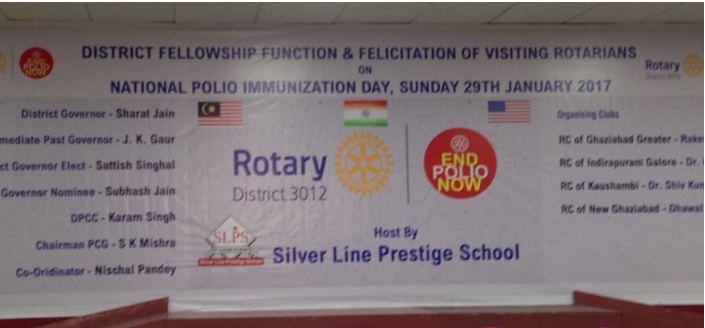 Sometimes, things don’t go according to plan!
But, this is what we do . . .
If you fall Fall down . . .
Get up and win the race!
2021 Olympics women’s 1500 m semifinals
Look how far we’ve come!
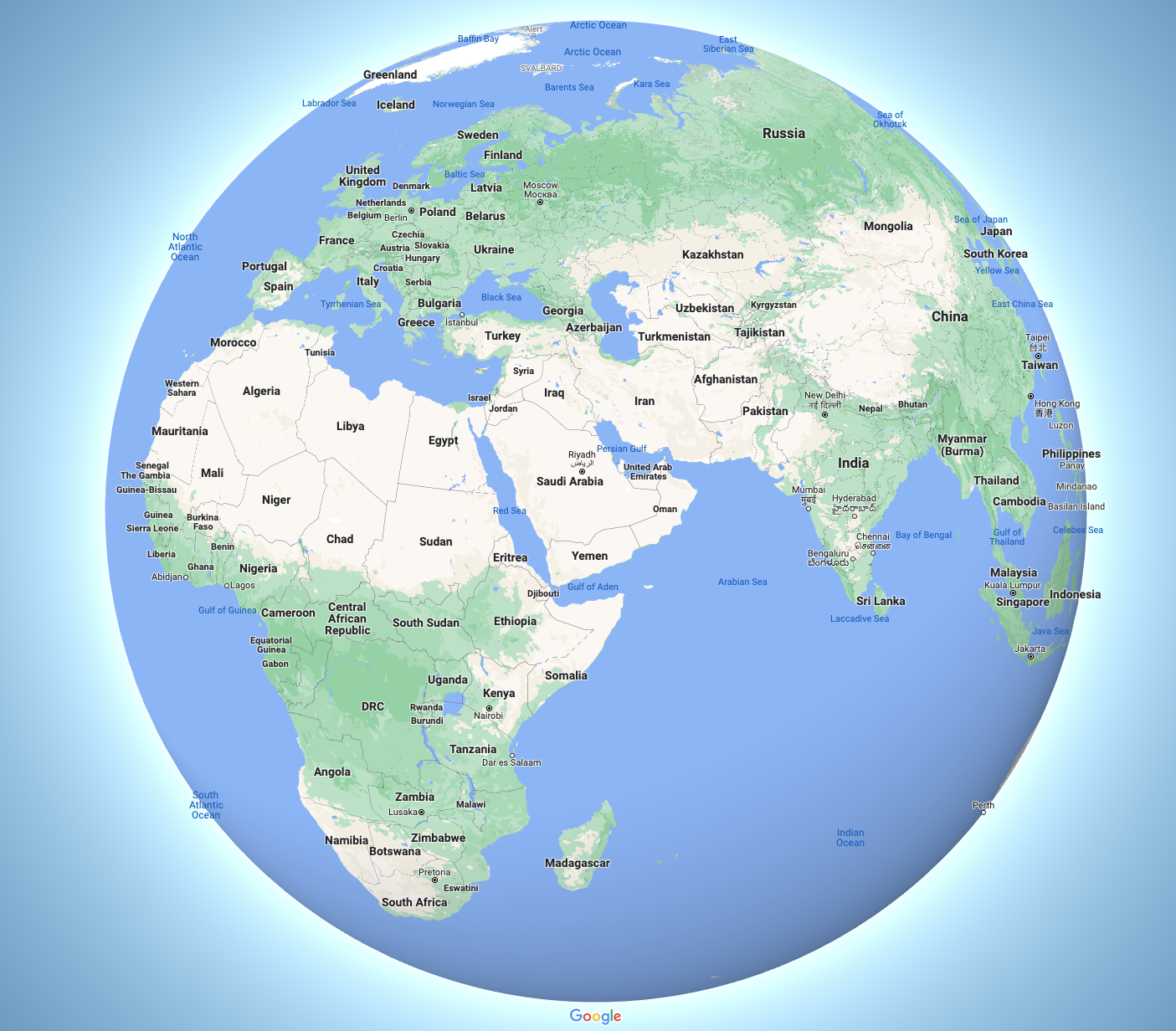 Afghanistan & Pakistan remain with cases, one in Afghanistan and three in Pakistan, so far!
The REST of the world is Polio Free!
BUT:
We still immunize hundreds of millions of children in dozens of countries
We still monitor wastewater around the world
We still work to improve our vaccine
We Still need your help!
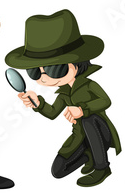 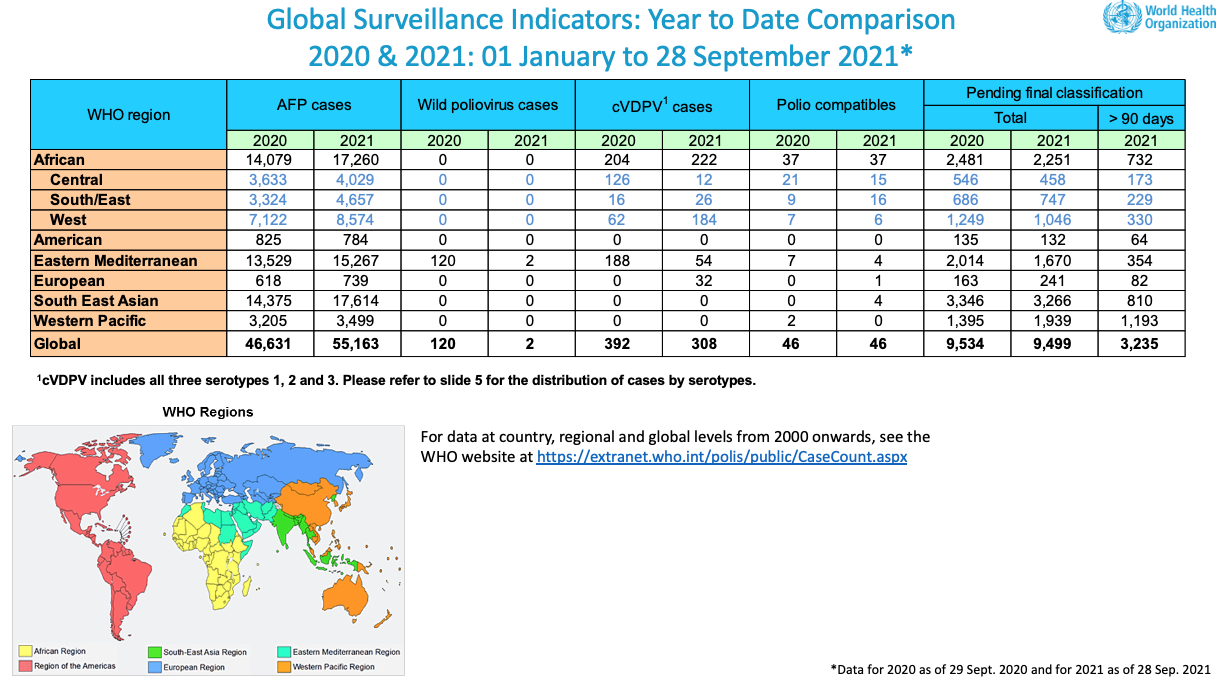 October
4
4
“FYI.... Just remember these figures are very good...BUT, there is always a "but".  The numbers are good because we are vaccinating 400 million plus kids, at approximately $2.60 a dose in over 40 countries including Afghanistan and Pakistan because testing in the countries by the WHO in their Labs in the African and  Asian regions tell us the wild polio virus is present.  And, we have had very few outbreaks because of "preventative inoculations.”  Rocky Jacobs
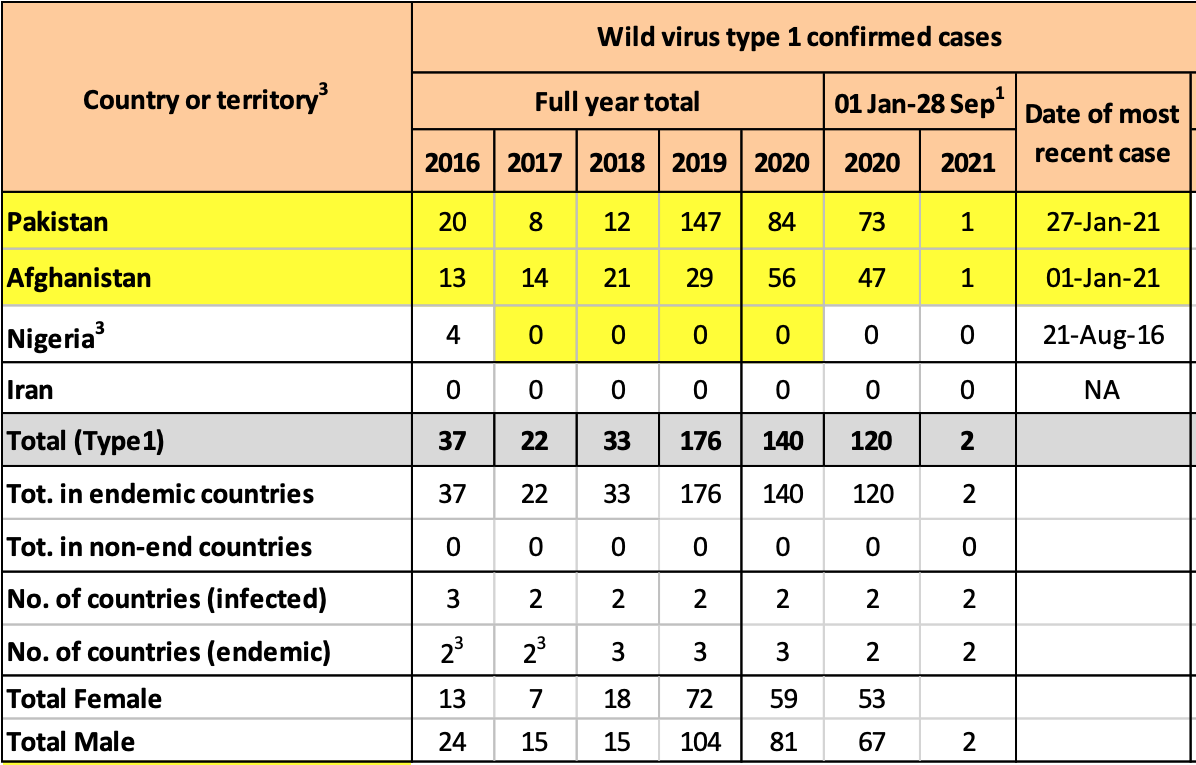 3
4
Afghanistan & Pakistan remain with cases
Our crystal ball needs to be recalibrated
All those leaving Afghanistan should be polio free or immunized
Afghanistan has accepted Covid vaccine from China:
A good sign
A hopeful sign
We certainly will keep everyone posted!

Pakistan reexamined issues and made adjustments
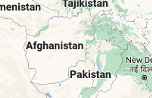 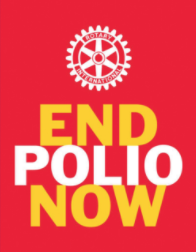 Afghanistan and Pakistan reexamined issues and making adjustments:
Afghanistan Update 
From Dr. Hamid Jafari is director for polio eradication in the eastern Mediterranean region at the World Health Organization.

Jafari said the Taliban has historically been supportive of polio vaccinations.
As the Taliban seized control of Kabul, effectively becoming Afghanistan’s de facto rulers, a key question is what that means for the polio program in the country.
“None of the key actors in Afghanistan, including the Taliban, are opposed to polio eradication and are expected to support the program,” he wrote in response to questions.
“The ban on access to those areas controlled by the Taliban was a ban on house-to-house vaccinations, not a ban on polio eradication per se. The ban on vaccination was mainly for security reasons not in opposition to vaccination or polio eradication,” he added.
“Historically, this is the lowest number of cases that either country has ever reported. But experience tells us that even one case is one too many, and polio has repeatedly shown that it’s one of the most difficult viruses to eliminate. This is a time therefore to sustain the gains by focusing on achieving high quality campaigns and intensifying surveillance,” Jafari said.
Pakistan update
Many of these communities, have grown weary of regular visits from polio vaccinators and few other health professionals. Integration of other vaccines, medicines, and maternal health advice this will improve health more broadly.

Second, increased partnerships with governments and empowering local leaders to support polio vaccination campaigns and engagement with families is a positive step. Pakistan Prime Minister Imran Khan made recent commitments to keep treating polio as a public health priority.

And finally, the GPEI is working to broaden the use of innovative new tools that can help us defeat polio. These include a next-generation oral polio vaccine that could help more sustainably end outbreaks of cVDPV, and digital payments for polio workers, which are helping improve the efficiency of polio vaccination campaigns and boost motivation.

All these tactics are part of the new GPEI Polio Eradication Strategy 2022-26, and they give us a lot to be hopeful for. But no matter how strong our plan is, it will only succeed if governments and donors recommit the political and financial resources that the GPEI needs to end polio for good. If they don’t, polio could resurge in countries where it has previously been eliminated and once again start paralizing tens of thousands of children every year – an unimaginable prospect, given how far we have come.
What can each of us do?
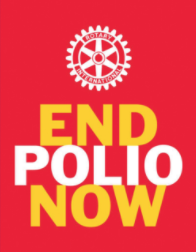 At your Club:
Know the Rotary Polio story (see below)
Keep up-to-date on advances in medication and case numbers
Invite guest speaker to talk
Have your club’s Foundation Chair give contribution updates
Continue to financially support Polio Plus

https://www.rotary.org/en/plus-polioplus
https://www.cdc.gov/polio/GPEI/index.htm
Continue to financially support Polio Plus
Polio Plus Association:A District 7720 Exclusive
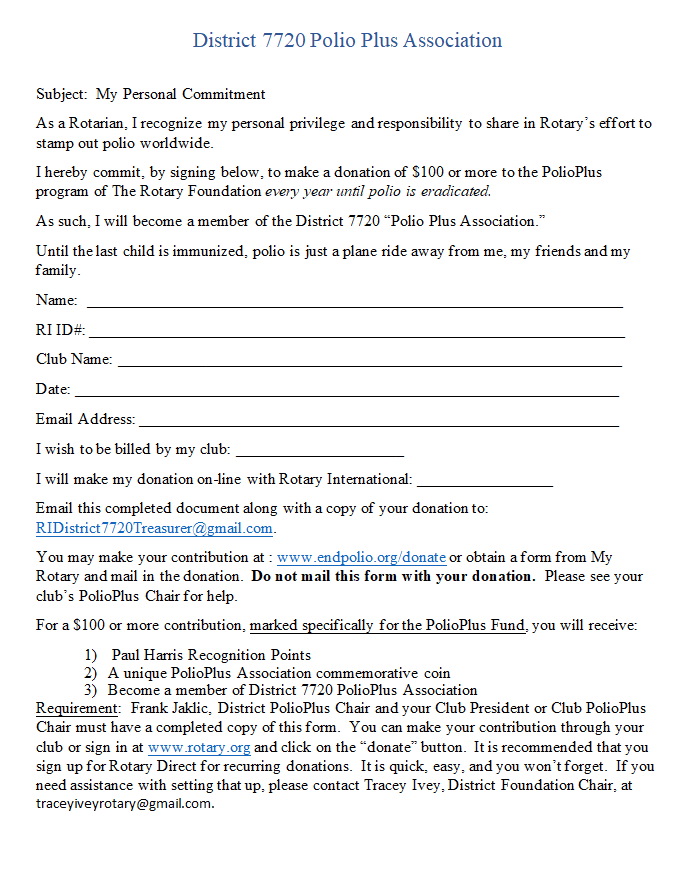 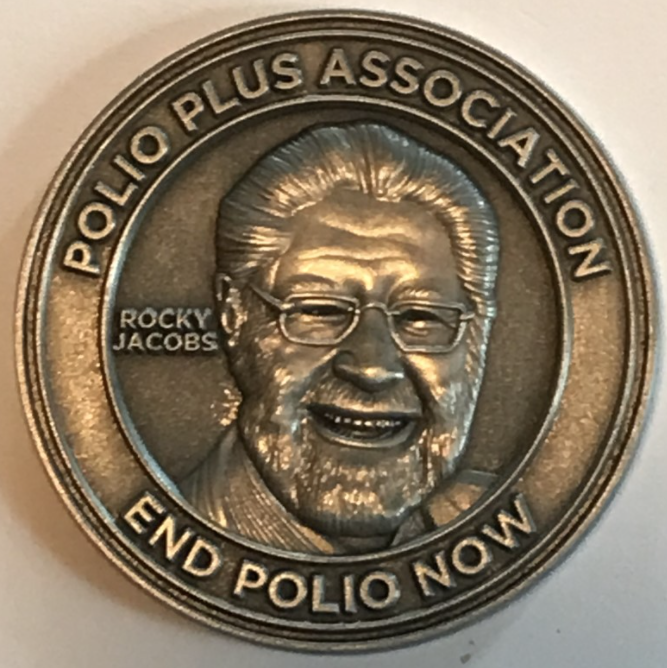 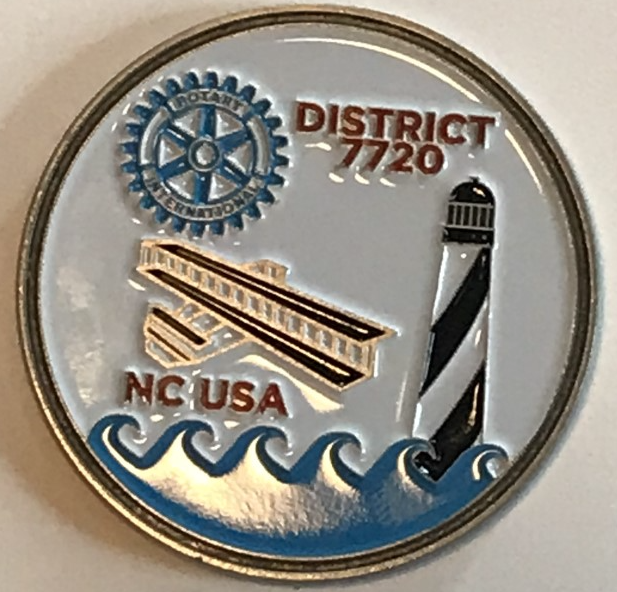 What can each of us do?
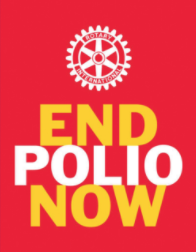 In your Community:
Continue to create awareness:
World Polio Day on October 24, every year
Do press releases & social media updates
Plan an event
Ask others to support Polio Plus
World Polio Day on October 24 Do a local event
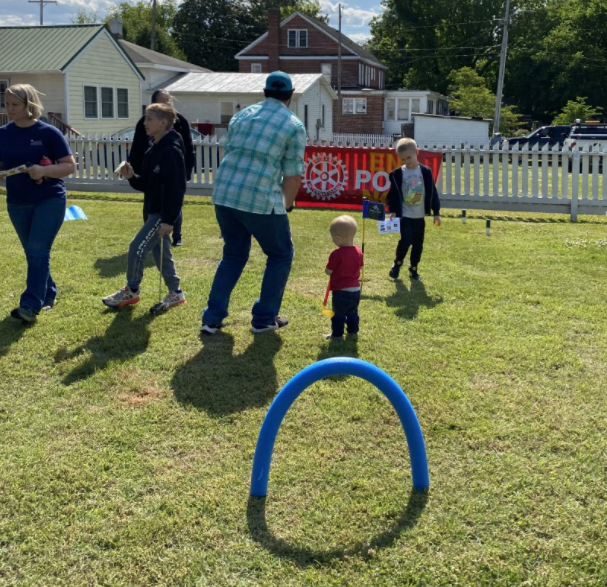 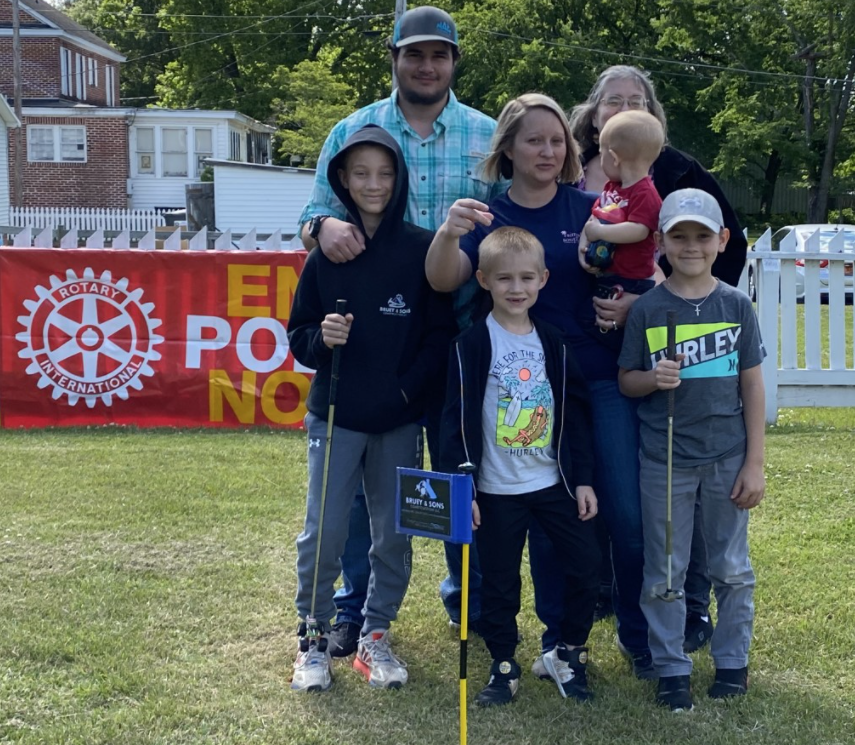 Putt-putt for polio
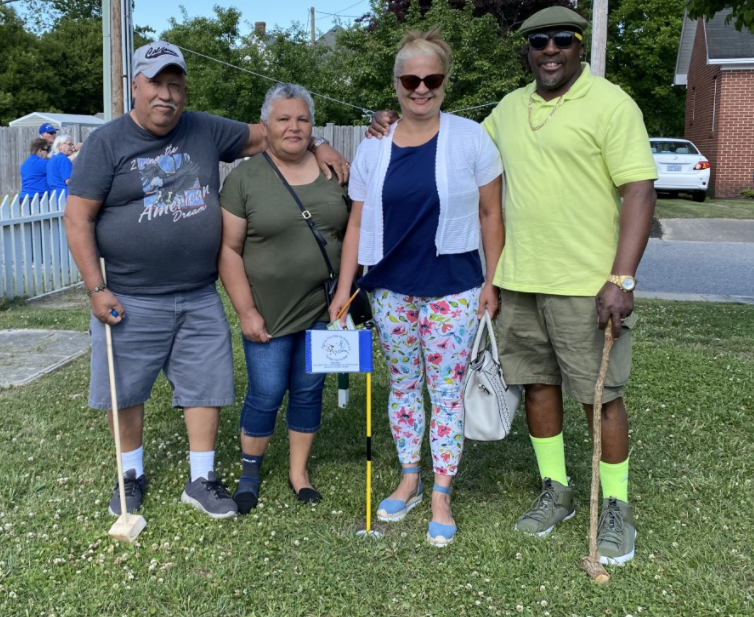 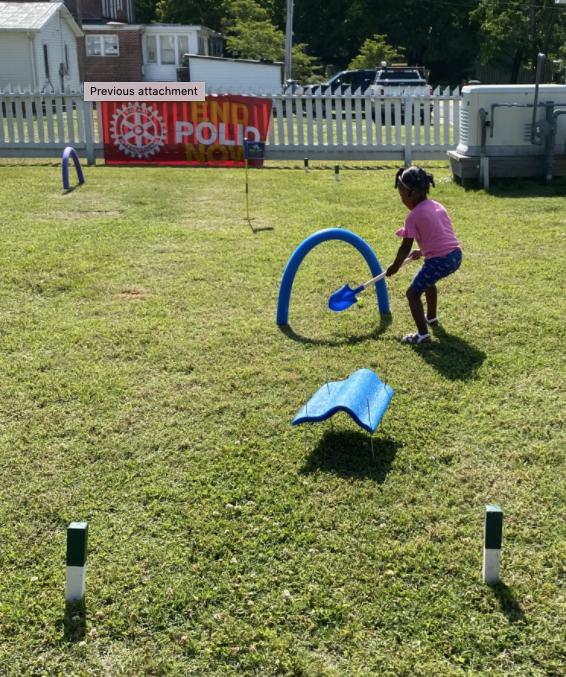 What to do:
Put up a booth
Ask locals to share their stories
Do an event that involves children
Create awareness
Don’t be afraid to ask for help to do our number one benefit to the world
polio Awareness table in front of local pharmacy
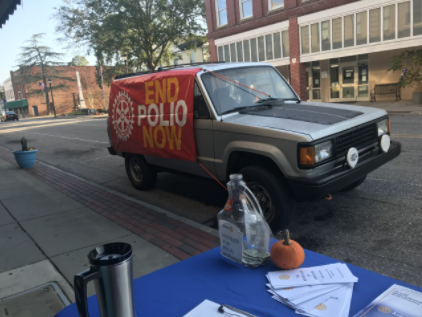 Other ideas:
Purple Pinky's - If you can have an in-person meeting or event, do a Purple Pinky fundraiser- e.g. $5 per fingernail painted purple. Work with a local Dunkin Donuts to make "Purple Pinky Donuts"  which can be sold at a community event.  More information can be found at www.purplepinkiedonuts.org 
Pints for Polio - Beer, blood, or ice cream! Partner with a couple of local restaurants and a tap house and they donate $1 per pint sold, Partner with a local Community Blood Bank to host a blood drive and request donations for every pint donated, 
More-Host a Walk-a-Thon, Cycling Event, or Swim Marathon and ask participants to secure donations for how many miles they walk, cycle or laps swam. Host a Bingo where a portion of the proceeds benefits "End Polio Now"  
Don't forget to register your event at endpolio.org.
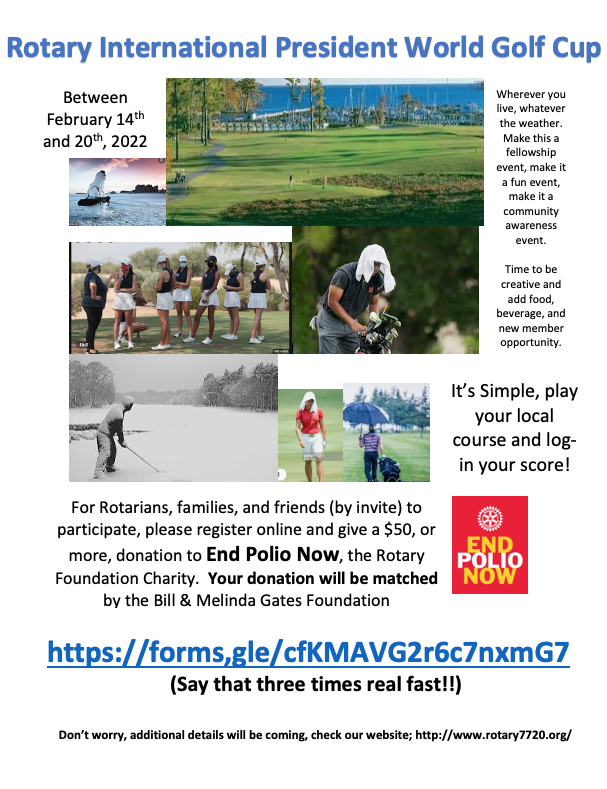 Be part of a World Community and World Rotary First event.   Sure, it’s GOLF IN FEBRUARY, but with a bunch of your Rotary friends, what better way to warm up and “DOGOODERY!”
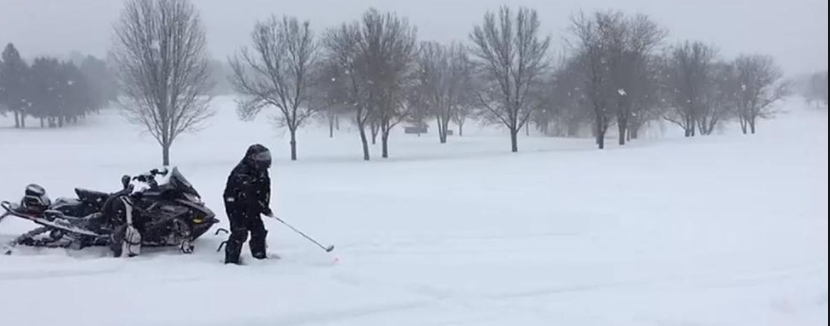 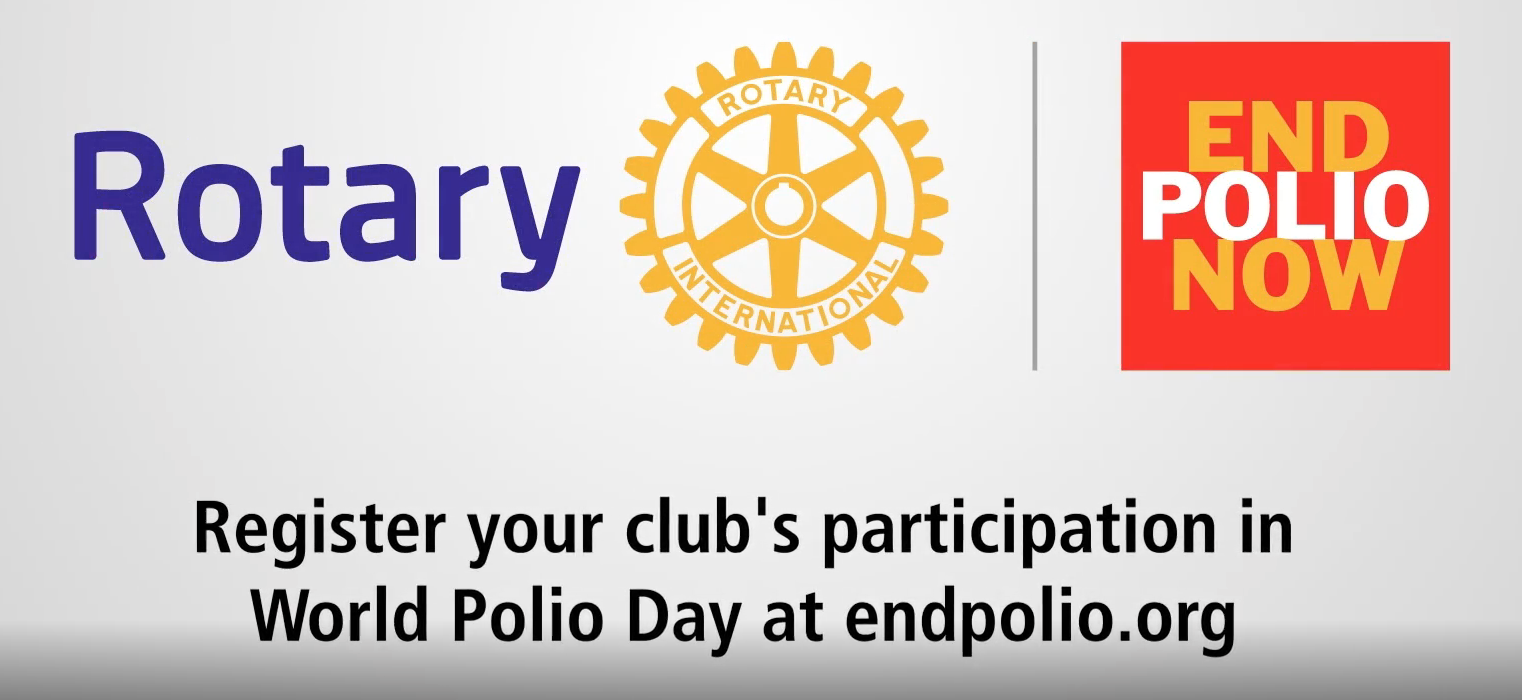 What does Polio Plus mean?
Polio Vaccine plus:
Maybe mosquito netting
Maybe malaria medicine
Maybe a grant to assist in financial recovery
It varies by local needs!
The results of OUR efforts
Yogi Berra: It ain’t over till it’s over
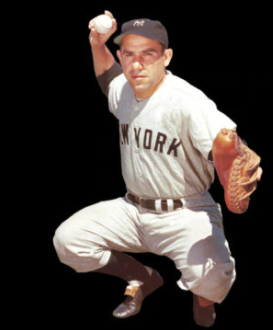 Rotary starts!
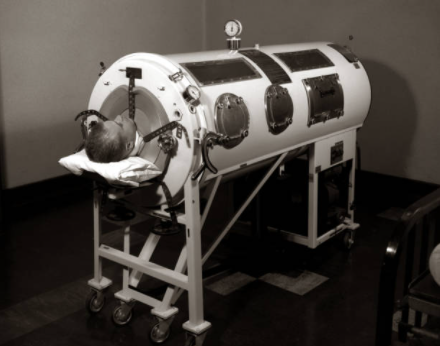 Without our polio eradication efforts, more than 19 million people who are currently healthy would have been paralyzed by the virus!
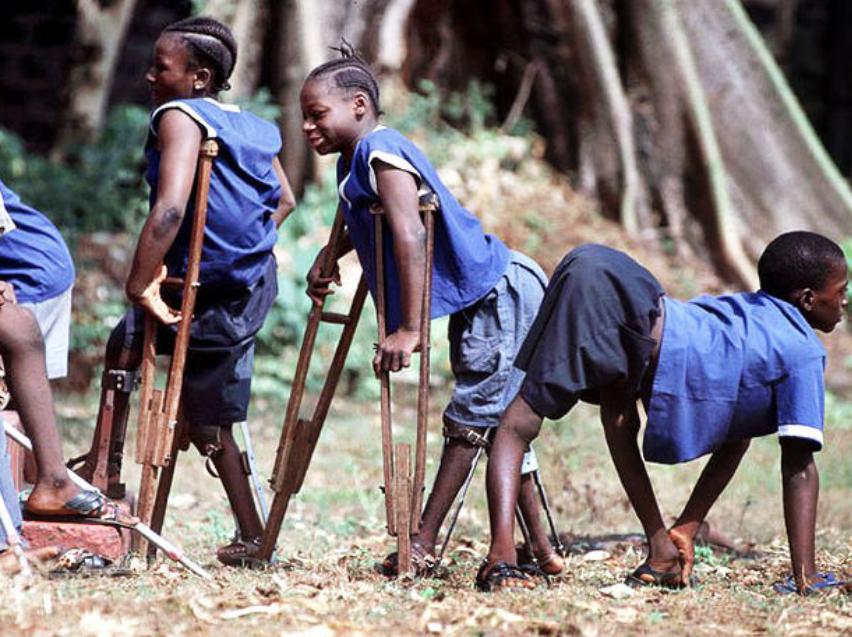 Contribution to the world economy:
19,000,000 x $1,000/year* x 30 years =
$570,000,000,000 (570 Billion USD)

                             *based in minimum wage in last four countries
We are not rich because of what we have, we are rich because of what we do
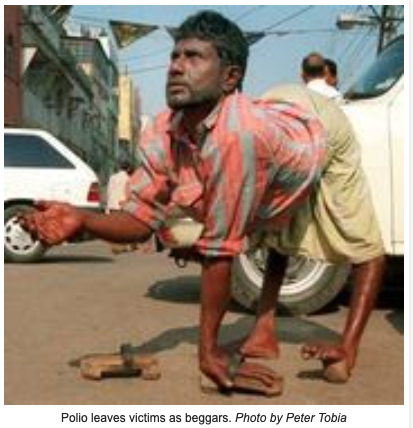 Contribution to the world economy:
19,000,000 x $1,000/year x 30 years =
$570,000,000 (570 billion USD)
540/18 = 31 to 1 return on our worldwide investment (kinda like buying Apple stock)
The United States, Canada and Japan are among the largest donors for the vaccination drive.
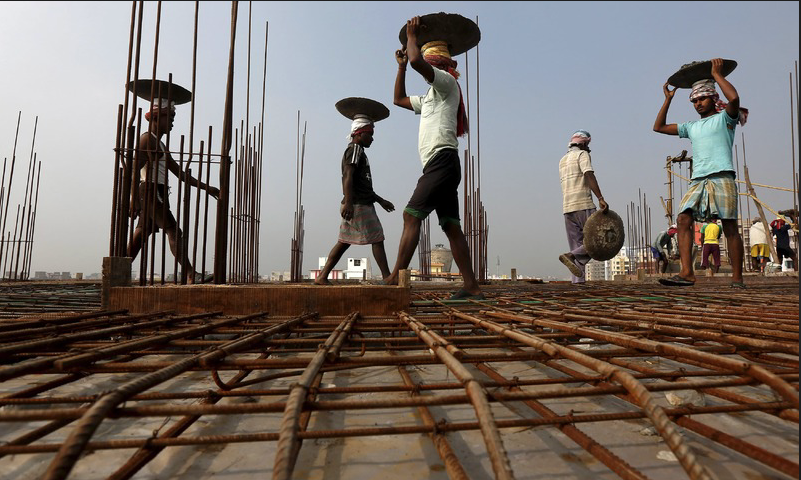 Circulating Vaccine-Derived Polioviruses

Wild poliovirus (WPV) is the most commonly known form of the poliovirus. 
there is another form of polio that can spread within communities: circulating vaccine-derived poliovirus, or cVDPV. 
cVDPVs are rare
They have been increasing in recent years due to low immunization rates within communities. 
cVDPV type 2 (cVDPV2) are the most prevalent, with 959 cases occurring globally in 2020. 
cVDPV are now the only form of the poliovirus that affects the African Region.
How cVDPVs Occur

The oral polio vaccine (OPV) has many benefits: the live attenuated (weakened) vaccine virus provides better immunity in the gut, which is where polio replicates. 
The vaccine virus is also excreted in the stool, and in communities with low-quality sanitation, this means that it can be spread from person to person and actually help protect the community.
However, in communities with low immunization rates, as the virus is spread from one unvaccinated child to another over a long period of time (often over the course of about 12-18 months), it can mutate and take on a form that can cause paralysis just like the wild poliovirus. 
This mutated poliovirus can then spread in communities, leading to cVDPVs.
We Still need your help!
How to Stop cVDPVs

The cause of cVDPV is low immunization rates. 

The best way to prevent them and stop them when there is an outbreak is to vaccinate children. The polio vaccine protects children whether the kind of polio is wild poliovirus or vaccine-derived poliovirus. Outbreaks (whether WPV or cVDPV) are usually rapidly stopped with 2–3 rounds of high-quality supplementary immunization activities (immunization campaigns).

An improved outbreak response tool: the novel oral polio vaccine type 2, or nOPV2. 

it contains improvements that help make the vaccine virus less likely to mutate and cause disease in communities with low immunization
Rotary has not forgotten the past victims of polio
Rehab facilities work to mend, educate, and train lifelong polio victims to become productive members of society.  
Many walk out of these facilities for the first time in their lives.  Imagine that!  
You and Rotarians around the world make this happen. 
 Global Grants at work!
And the continuing Rotary story!
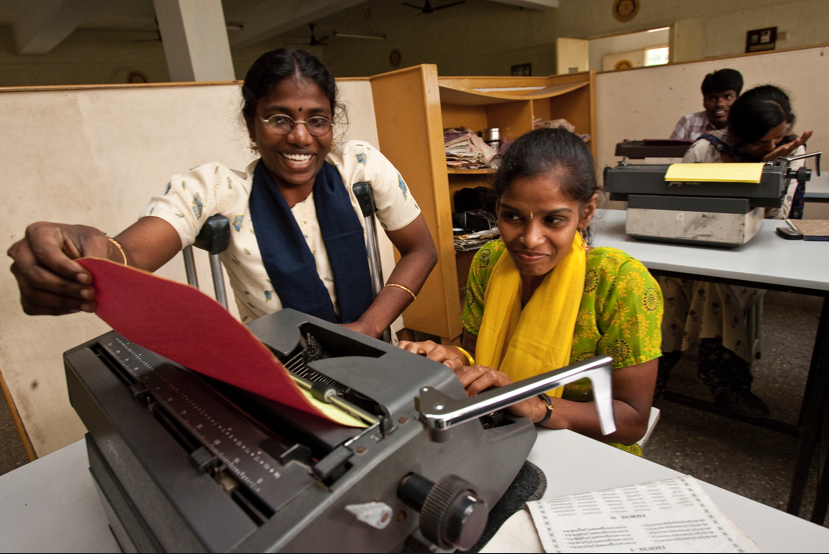 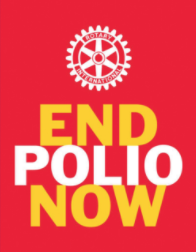 Need a GUEST SPEAKER?
Frank Jaklic
PDG
District 7720 Polio Plus Chairman
252 426 5246
cjaklic@live.com
We can ZOOM!
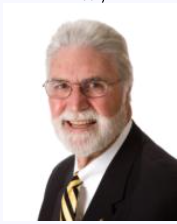 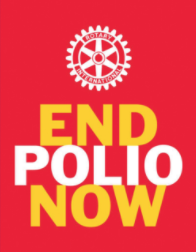 Join the Polio Plus Association of District 7720
We Still need your help!
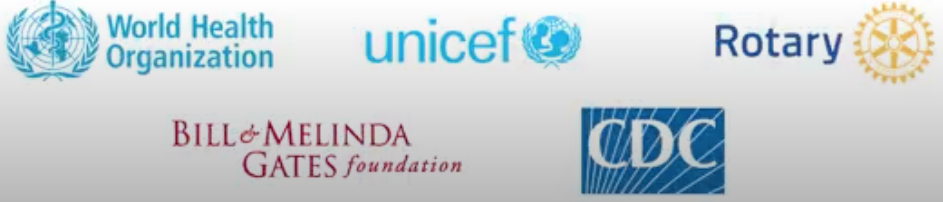 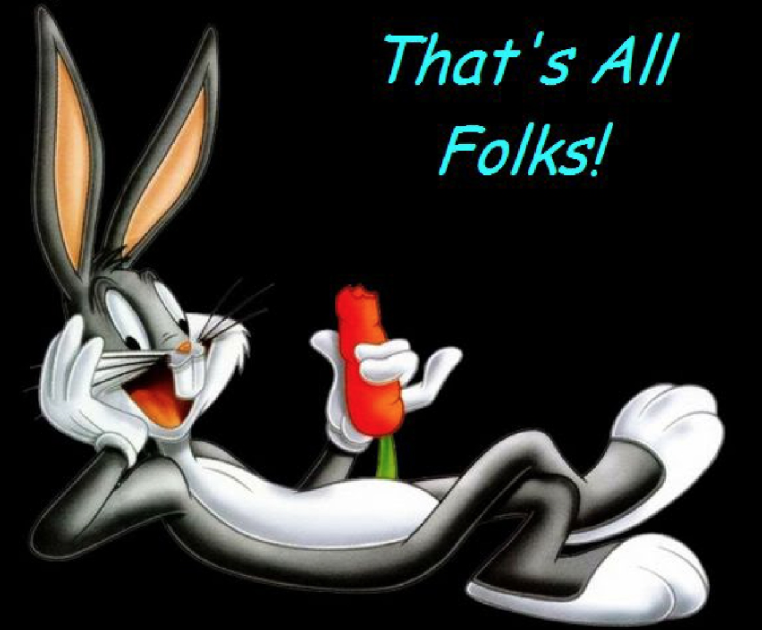